ИНТЕЛЛЕКТУАЛЬНАЯ ИГРА 
«Знатоки»
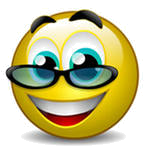 Разработали:
воспитатель Леднева И.В.
старший воспитатель Бычкова Э.М.
МДОУ «Детский сад №105»
2016 год
Цель: совершенствование знаний педагогического коллектива о профессии «педагог дошкольного образования»
Участники:  педагоги МДОУ «Детский сад № 105», МДОУ «Детский сад № 223»
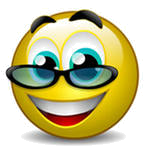 I  ТУР 

«ПРЕДСТАВЛЕНИЕ КОМАНД»
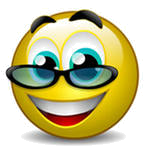 II  ТУР 

«РАЗМИНКА»
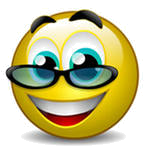 III  ТУР 

«СВОЯ ИГРА»
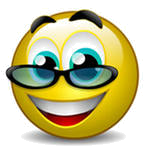 Правила игры 

Команда выбирает категорию и стоимость  вопроса.
При правильном ответе команда зарабатывает количество баллов эквивалентное стоимости вопроса: 1 — 1 балл, 2 — 2 балла, 5 — 5 баллов, 8 — 8 баллов.
Если команда отвечает не правильно — она не зарабатывает ни одного балла.
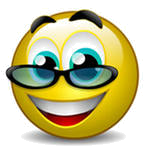 1
2
5
8
1
2
5
8
1
2
5
8
1
2
5
8
1
2
5
8
1
2
5
8
1
2
5
8
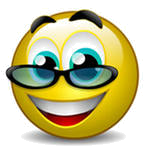 ПЕДАГОГИКА 1

Может ли проводиться педагогическая диагностика? (в соответствии с требованиями ФГОС)
Да
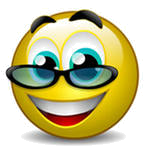 ПЕДАГОГИКА 2

В чем заключается специфика дошкольного детства
Гибкость, пластичность развития ребенка
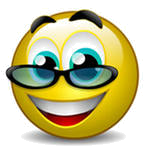 ПЕДАГОГИКА 5

Положение данного документа могут использовать родители (законные представители) при получении детьми дошкольного образования в форме семейного образования. Назовите документ.
Закон РФ «Об образовании»
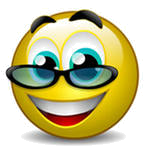 ПЕДАГОГИКА 8

Эта технология реализует демократизм, равенство, партнерство в субъект-субъектных отношениях педагога и ребенка. Воспитатель и воспитанники совместно вырабатывают цели, содержание, дают оценки, находясь в состоянии сотрудничества, сотворчества.
О какой технологии идет речь?
Технология сотрудничества
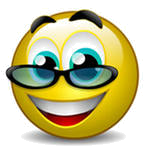 ФОЛЬКЛОР 1

Первая женщина — летчик на Руси
Баба Яга
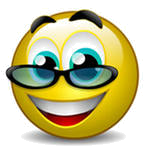 ФОЛЬКЛОР 2

Отгадайте загадку: «В какой сказке главному герою помогала справиться с трудностями корова»?
«Крошечка Хаврошечка»
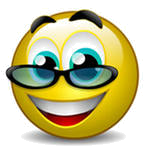 ФОЛЬКЛОР 5


Назовите 5 видов фольклорных жанров
Сказка, прибаутка, потешка, частушка, пестушка и др.
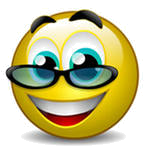 ФОЛЬКЛОР 8

Назовите типы русских сказок
Сказки о животных, бытовые, волшебные, докучные
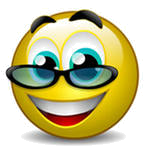 РППС  1


Перечислите требования ФГОС ДО к РППС
Содержательно-насыщенная, трансформируемая, полифункциональная, вариативная, доступная, безопасная
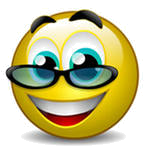 РППС  2


Определенные места в групповом помещении для различной деятельности детей
Центры
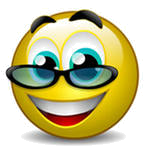 РППС  5

Вставьте пропущенное слово (цитата из ФГОС ДО)
…........... материалов предполагает: возможность разнообразного использования различных составляющих предметной среды, например, детской мебели, матов, мягких модулей, ширм.
полифункциональность
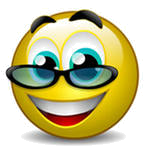 РППС  8

Сколько зон необходимо выделить в РППС для разного вида активности. 
Назовите их...
Рабочая, активная, спокойная
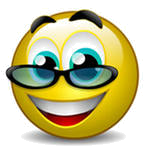 ООП ДО  1

На основе какого документа разрабатывается примерная основная общеобразовательная программа дошкольного образования?
ФГОС ДО
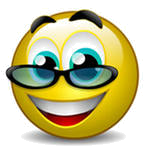 ООП ДО  2

Назовите 3 основных раздела ООП ДО
Целевой, содержательный, организационный
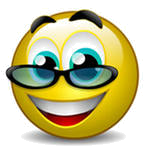 ООП ДО  5

Сколько % от общего объема ООП ДО составляет часть формируемая участниками образовательных отношений
40%
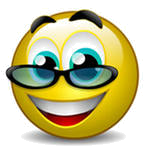 ООП ДО  8
ООП ДО обеспечивает развитие личности детей дошкольного возраста в различных видах общения и деятельности с учетом
Назовите  неверный вариант ответа
а. Возрастных особенностей
б. Индивидуальных особенностей
в. Образовательных особенностей
г. Психологических и физиологических особенностей
В.
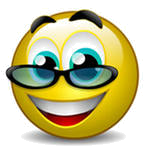 СанПиН  1

Количественное наполнение групп в ДОУ, в соответствии с СанПиН, зависит от площади группового помещения.
Сколько квадратных метров должно быть на одного ребенка?
2,5 кв. м в ясельных группах и не менее 2 кв. м в дошкольных группах
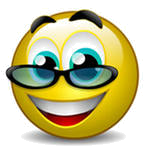 СанПиН  2

Согласно СанПиН продолжительность ежедневной прогулки составляет
3-4 часа
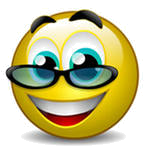 СанПиН  5

Согласно СаНПиН максимально допустимый объем образовательной нагрузки в первой половине дня в старшей и подготовительной группе не должен превышать?
45 минут и 1,5 часа соответственно
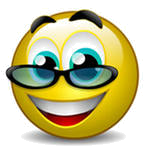 СанПиН  8

Как, согласно СанПиН, организуется проветривание группового помещения?
Проветривание проводится ежедневно, не менее 10 минут, через каждые 1,5 часа
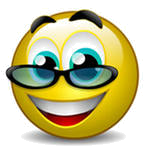 ФГОС ДО  1

Какие требования определяет ФГОС ДО
-требования к структуре ООП ДО
-требования к условиям реализации ООП ДО
-требования к результатам освоения ООП ДО
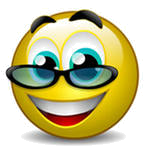 ФГОС ДО  2

Социально-нормативные возрастные характеристики возможных достижений ребенка (согласно ФГОС ДО) называются …........
Целевые ориентиры
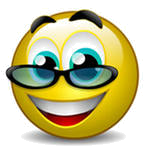 ФГОС ДО  5

Назовите раздел ООП ДО, который представляет собой общее содержание Программы, обеспечивающее полноценное развитие личности детей.
содержательный
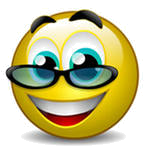 ФГОС ДО  8
Постарайтесь определить к какой образовательной области относятся следующие задачи:
-усвоение норм и ценностей, принятых в обществе, включая моральные и нравственные ценности; 
-становление самостоятельности, целенаправленности и саморегуляции собственных действий
Социально-коммуникативное развитие
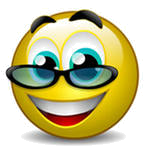 ОХРАНА ТРУДА  1

Основной документ, необходимый для обеспечения безопасности детей в ДОУ
СанПиН
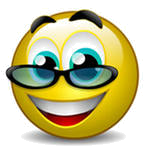 ОХРАНА ТРУДА  2

Что должен знать воспитатель, собирающийся с детьми на экскурсию?
Точное количество детей, маршрут
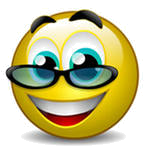 ОХРАНА ТРУДА  5

Расскажите действия воспитателя в случае получения ребенком травмы.
Оказать первую помощь, сообщить медсестре, заведующему. Позвонить родителям. В случае необходимости доставить ребенка в ближайшую клинику.
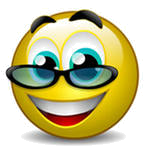 ОХРАНА ТРУДА  8

Секретный файл: РАЗГАДАЙТЕ РЕБУС
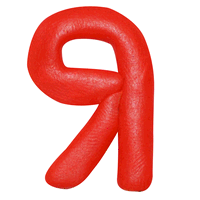 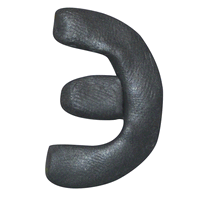 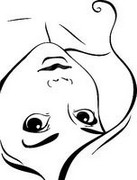 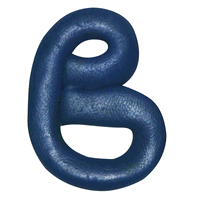 ЭВАКУАЦИЯ
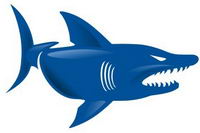 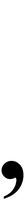 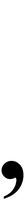 IV  ТУР 

«ВСПОМИНАЙ-КА»
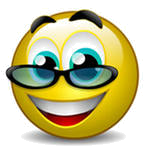 V  ТУР 

«ДАЛЬШЕ-ДАЛЬШЕ-ДАЛЬШЕ»
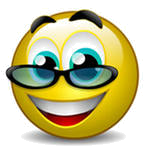 VI  ТУР 

«ФИЛВОРД»
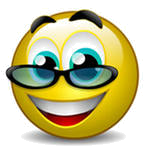 VII  ТУР 
«СОЧИНЯЙ-КА»
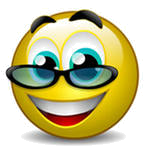 Синквейн — это стихотворение, состоящее из пяти строк, в которых человек выказывает своё отношение к проблеме.

Первая строка — ключевое слово, термин (сущ.)
Вторая строка — два прилагательных, характеризующих ключевое слово.
Третья строка — три глагола, показывающие действия ключевого слова
Четвертая строка — короткое предложение, в котором автор высказывает свое отношение к ключевому слову
Пятая строка — одно слово (сущ.), через которое человек выражает свои чувства, связанные с данным понятием
Например:
Правила – 
простые, регулирующие 
играть,  выполнять, подчинятся – выполняют организующую роль —  обучение.
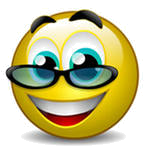 «ПОДВЕДЕНИЕ ИТОГОВ»
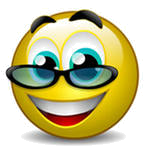 ЖЕЛАЕМ ВСЕМ ПРОФЕССИОНАЛЬНЫХ УСПЕХОВ!

СПАСИБО ЗА ИГРУ!
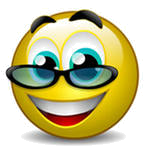